Innovations in Public Health Education at UNMC-COPH
Chandran Achutan, PhD, 
Assistant Professor

December 2, 2011
Almaty, Kazakhstan
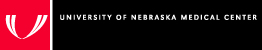 Nebraska
College of Public Health at UNMC
Accredited School of Public Health
5 departments
Biostatistics
Epidemiology
Environmental & Occupational Health
Health Promotion
Health Services Administration
50 faculty; 150 students
Academic programs:
MPH certificate
MPH degree
Doctoral degrees
Teaching through Research
Discuss concepts through scientific journal articles
Conduct field investigations
Various centers on campus provide students with research experience
Distance Education
Popular among traditional students
Either synchronized or a synchronized mode
http://unmcconnect.adobeconnect.com/p2kwn6xhpmd/
cachutan@unmc.edu
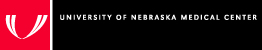